ГБОУ ДПО ТОИУУ
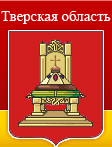 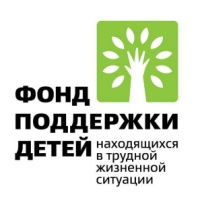 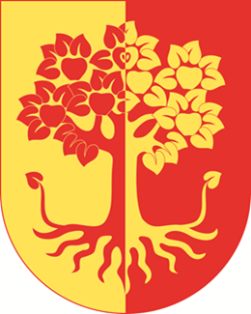 РЕГИОНАЛЬНЫЙ ОБРАЗОВАТЕЛЬНЫЙ ПРОЕКТ
«МОЯ  СЕМЬЯ»
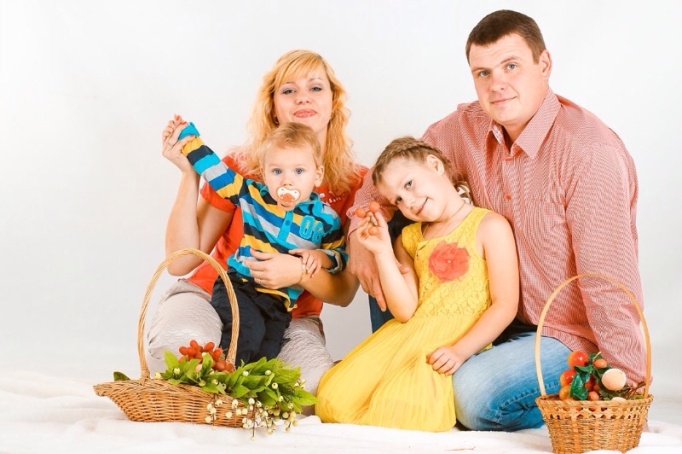 Тверская область
Удовлетворенность результатами работы в проекте субъектов образовательного процесса
Отзывы родителей, бабушек и дедушек:
«…участвовала в праздниках «Детство наших бабушек и дедушек», «Как учились наши бабушки и дедушки», вспомнили свое детство…»
 «… Отрадно, что дети с интересом играли в наши игры»
 «… Мы, бабушки и дедушки, были рады вспомнить наши школьные годы и поделиться своими воспоминаниями с внуками…. Было волнительно … »
« … Очень нужный проект. Хорошо бы, чтобы такой проект был в каждой школе»
Отзывы обучающихся:
 «… мне очень понравился конкурс рисунков  «Мой папа – защитник Родины….» 
 «А я теперь знаю историю своей семьи…»; «… Как много бывает родственников!...» 
«…Это здорово, когда наши мамы и папы вместе с нами участвуют в конкурсах»
«Мне нравятся такие занятия и на урок не похоже…»
Отзывы педагогов:
 «… родители и дети с  удовольствием вместе 
работают…   »
«…количество родителей  на собраниях увеличилось...»
«… работа в проекте  раскрывает творческие способности»
 «… дети стали более ответственными …»
Социальные эффекты и результаты первого этапа реализации проекта
Сформированность у обучающихся представлений о  традиционных семейных и нравственных ценностях (любовь, здоровье, счастливая семейная жизнь,  забота о старших и младших, уважение)
активность родителей при проведении совместных детско-родительских мероприятий
участие в родительских собраниях
Социальные эффекты и результаты первого этапа реализации проекта
В работе с обучающимися формируются:
социально-ценностные отношения к семье как первооснове
     принадлежности к народу,  Отечеству    
бережное отношение к  жизни человека, личностной системе          
    семейных ценностей, основанных на  духовных и культурных   
    традициях российского народа
ответственное отношение к родительству
 Для родителей:
оптимизируются детско-родительские отношения 
 повышается психолого-педагогическая компетентность 
          и культура семейных отношений
 оптимизируются отношения «родитель-ребенок-педагог» 
уменьшается риск семейного неблагополучия

Для педагогов:
Разработка УМК по формированию семейных  
    ценностей 
 обучение социальным технологиям          
     образовательной  деятельности 
овладение технологиями  совместной деятельности  
     педагогов
 построение партнерских отношений «педагог-родитель»
 Для руководителей:
   Создание системы работы  по формированию  у детей семейных ценностей 
Внедрение механизма интеграции сфер дополнительного и общего образования
Создание комфортных условий для личностного роста и развития ребенка
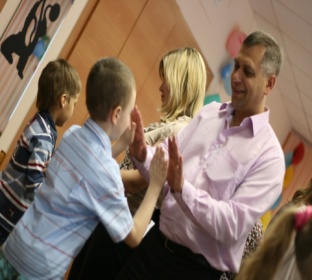 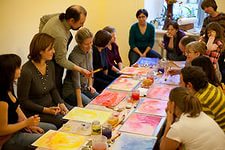 Проектное    решение
Уровень дошкольного образования
Модуль  «Радость детства в семье»
Девиз: «Я хорошими поступками радую свою  семью»
На всех уровнях образования ребенком осуществляется рефлексия личностного отношения к своей родительской семье, а также рефлексия процесса создания образа своей будущей семьи
ДЕТСТВО
Уровень начального образования
Модуль  «Мой отчий дом»
Девиз: «Я поддерживаю обычаи и традиции своей семьи»
Уровень основной школы
Модуль «Моя семья - мои друзья»
Девиз: «Я равноправный член семьи»
ОТРОЧЕСТВО
ЮНОСТЬ
Уровень средней школы (СПО)
Модуль «Семь Я и общество: школа родительства, школа ответственности, школа любви»
Девиз: «Моя будущая семья - мой ответственный выбор и жизненный успех»
Проект охватывает воспитанников и обучающихся 
от 5-6 до 17-18 лет.
Сотрудничество с родителями
Девиз:  
«Ребенок как бесценный дар семьи»
«Развивайте ребенка, развиваясь сами»
Модуль «Радость детства в семье» Специфика возраста, которую необходимо учитывать при работе: - гибкость и пластичность развития ребёнка,  непосредственность и непроизвольность;- высокая познавательная активность и потребность в свободе (в выборе  деятельности, партнера по общению, в  выражении эмоций, в формулировке выводов, в принятии решений);- потребность в принятии, аффективная привязанность к близким, преодоление эгоцентризма.
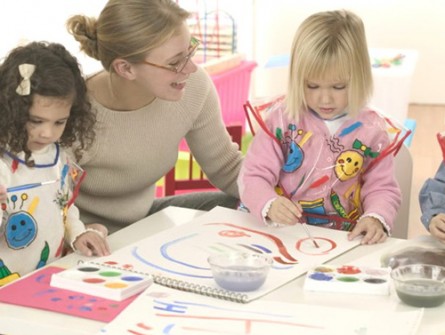 Дидактические задачи:
- Интериоризация и закрепление полученного детьми в семье положительного опыта взаимоотношений.
Формирование начальных представлений о семье, о родственных отношениях, приобщение детей к семейным традициям и ценностям, помощь ребенку в усвоении норм поведения и отношений в семье.  
- Укрепление связей и отношений ребенка с родителями и другими членами семьи.
Становление ребенка как субъекта деятельности и семейного  взаимодействия. 

Формы и методы работы: 
- Ситуативные  беседы на темы семейной жизни. 
Сюжетно-ролевые игры. Тематическое рисование. Методы театральной педагогики. 
Сочинение сказок и фантазирование на заданную тему. 
Подготовка подарков родителям и близким. 
Совместные семейные праздники.
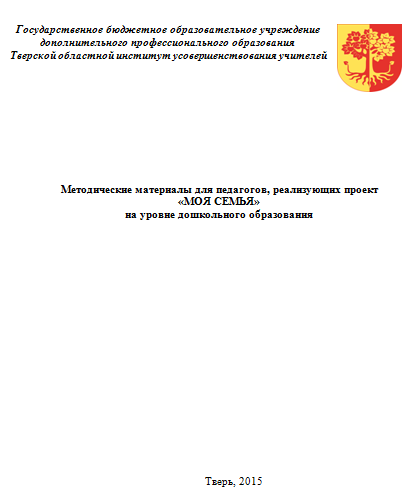 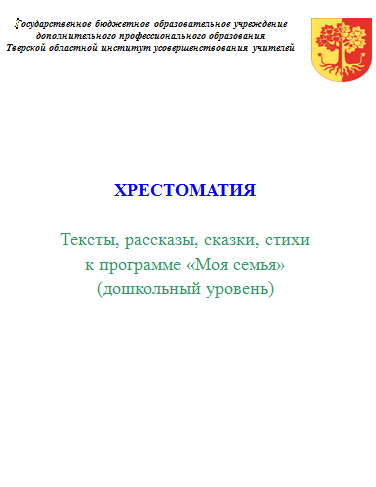 Результат освоения модуля:
     формирование интереса к своей семье,  сохранению семейных традиций и обычаев, воспитание уважения к членам семьи.
      Развитие навыков исследовательской и творческой работы в совместной деятельности со взрослыми.
    Формирование стремления у детей выполнять общественно значимые задания, совершать добрые дела для семьи, родного дома, детского сада.
      Развитие сострадания, заботливости, внимательности к родным и близким, друзьям и сверстникам, к тем, кто о них заботится.
     Формирование представления о родном доме, семейных традициях.
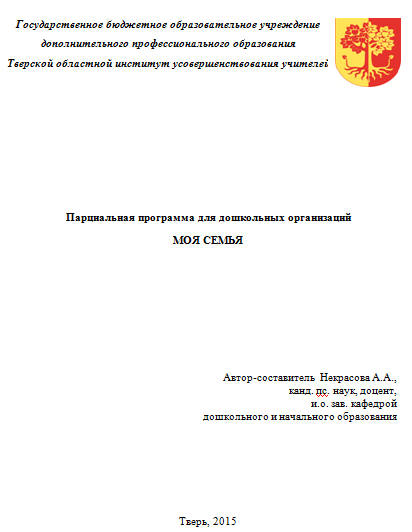 Модуль «Мой отчий дом» Специфика возраста, которую необходимо учитывать при работе: - эмоциональная впечатлительность, отзывчивость, непосредственность в выражении эмоций;- эмоционально окрашенное отношение к деятельности;- открытость взрослому, потребность в доверительных отношениях со взрослым;- стремление стать взрослым, почувствовать «взрослость», проявить «взрослость» в самостоятельности и независимости.
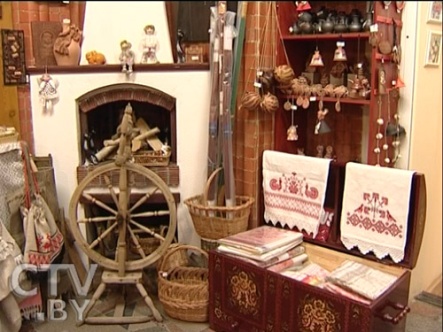 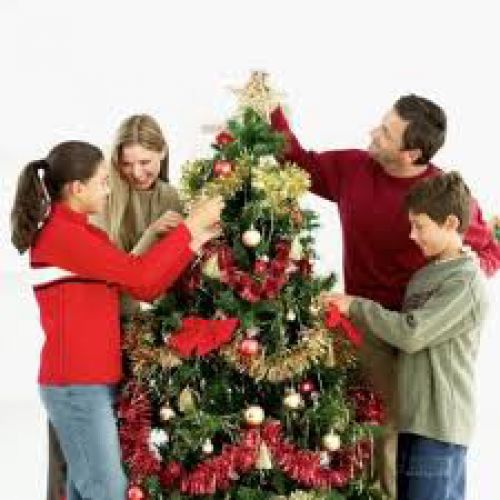 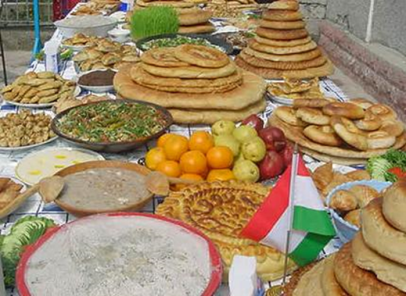 Дидактические задачи:
- Формирование отношения к семье как основе российского общества.  
-  Формирование у обучающегося уважительного отношения к родителям, осознанного, заботливого отношения к старшим и младшим. 
-  Формирование представления о семейных ценностях, гендерных семейных ролях и уважения к ним.   
Знакомство обучающегося с культурно-историческими и этническими традициями российской семьи.

Формы и методы работы: 
Чтение детской литературы с последующим обсуждением. Беседы. Игры. Групповые задания. Экскурсии.  Творческие работы. Тематические классные часы. Занятия клубного типа. Проекты. Совместная работа учителя и родителей. Заочные путешествия.  Участие в творческой деятельности.
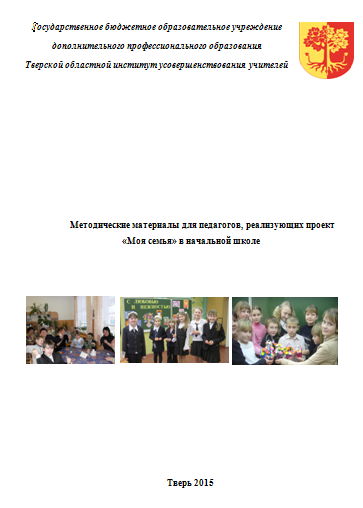 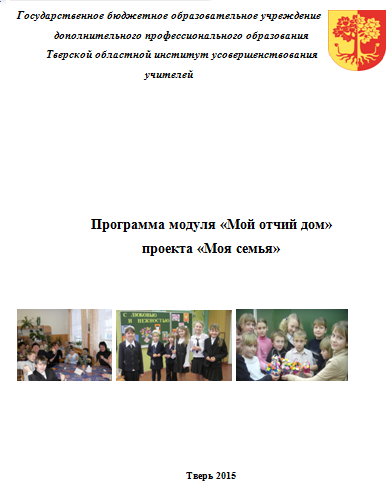 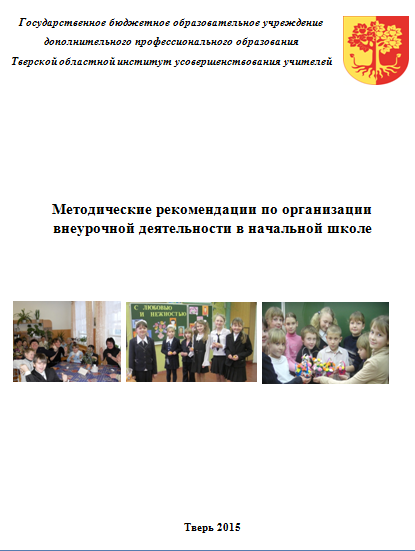 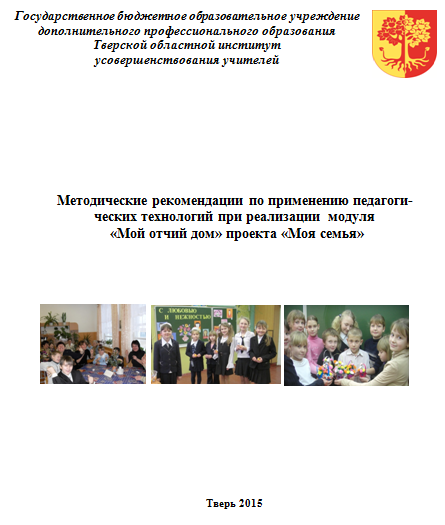 Результат освоения модуля
- овладение начальными представлениями о правах и обязанностях семьянина; о моральных нормах и правилах нравственного поведения, в том числе об этических нормах взаимоотношений в семье, между поколениями;
- Формирование уважительного отношения к родителям (законным представителям), к старшим, заботливое отношение к младшим членам семьи; уважение и принятие ценности семьи;
- знание традиции семьи, бережное отношение к ним.
Модуль «Моя семья - мои друзья» Специфика возраста, которую необходимо учитывать при работе:  -  отстранение, отчуждение от семьи, обособление от родительского «Мы», конфронтация со  взрослыми;- формирование нравственных ценностей, осознание возможностей, способностей, интересов, стремление ощутить себя и стать взрослым  тяга к общению со сверстниками; - оформляются общие взгляды на жизнь, на отношения между людьми, на свое будущее.
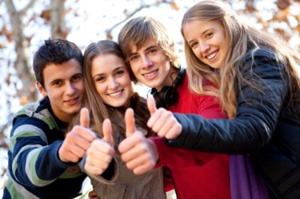 Дидактические задачи:
-  Формирование коммуникативной компетентности. 
Воспитание уважения к семейным традициям, семейным ценностям.
 Формирование знаний о традициях своей семьи, культурно-
исторических и этнических традиций семей своего народа, 
других народов России.
- Развитие умения анализировать свое поведение, отвечать за свои поступки.
- Развитие чувства  личной значимости.

Формы и методы работы: 
тренинги, конкурсы, дискуссии и диспуты, акции, система классных 
часов, читательские конференции, экскурсии и культпоходы, спортивные мероприятия, сценки-инсценировки, коллажи, ролевые игры, семейные вечера, круглые столы, 
недели семьи и семейные праздники
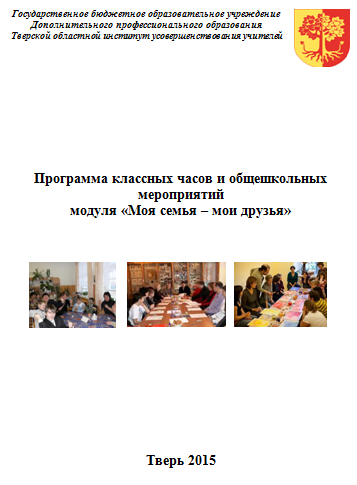 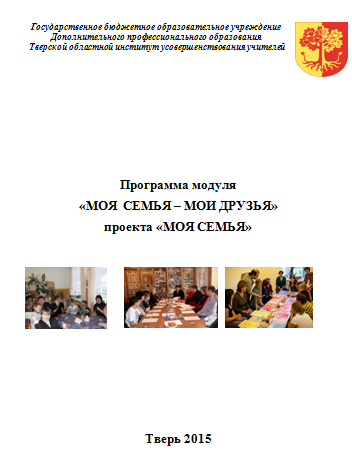 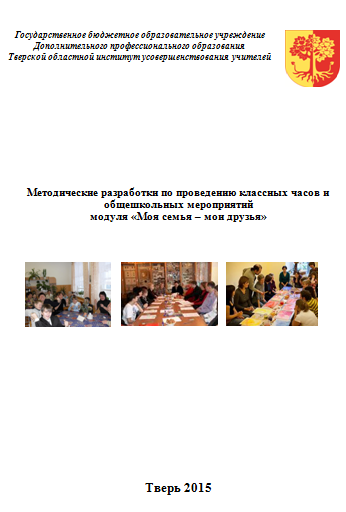 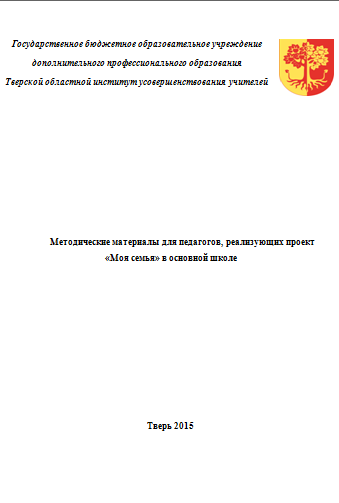 Результат освоения модуля
стремление к познанию себя как личности, ищущей свою систему 
ценностей, основанную на лучших традициях семьи, культурных
 традициях своего народа; 
- сформированность ответственности перед другими членами семьи, перед обществом за собственный нравственный выбор, за совершенные поступки;
-умение конструктивно разрешать конфликтные ситуации как со сверстниками, так и с родителями; адекватная самооценка и умение понимать других людей;
- стремление к изучению истории своей семьи, связанной с историей Отечества.
Модуль «Семь Я и общество: школа родительства, школа ответственности, школа любви» Специфика возраста, которую необходимо учитывать при работе: - сохранение противоречий между стремлением к самостоятельной жизни и неготовностью принять ответственность за себя и свою будущую семью, будущего ребенка; - освоение новых социальных ролей и самоопределение (социальное,  личностное, духовно-нравственное), ответственный выбор жизненной позиции;- поиск личного смысла жизни, познание не только себя, но и соотнесение себя с окружающей действительностью, требованиями социума;- формулирование для себя правил, критериев жизни, системы нравственных убеждений; - усвоении юношами и девушками половых социальных стереотипов поведения.
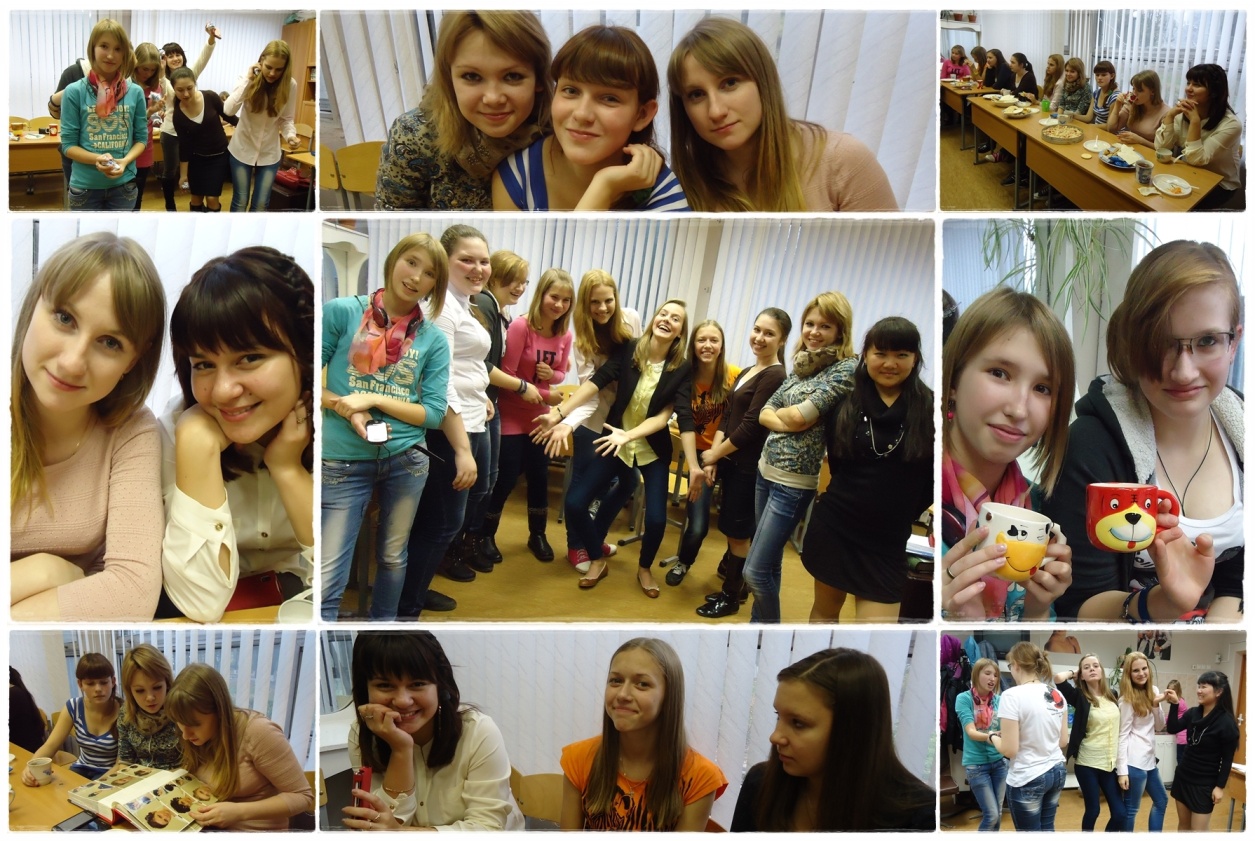 Дидактические задачи:
Развитие представлений о  себе.
- Формирование ценностного отношения к родительской семье, межличностным отношениям и браку. 
Формирование психологической готовности юношей и девушек к вступлению в брак, к осознанному отцовству и материнству. 
Формирование культуры поведения и общения в семейных и детско-родительских отношениях.
Формирование ответственности за поведение в родительской и в собственной будущей семье. 

Формы и методы работы: 
коллективные обсуждения, творческие работы, интеллектуальные, ролевые игры, презентации родословных, проекты, ролевые проекты, ситуации, имитирующие социальные отношения, дискуссии, тренинги,  уроки-семинары, мысленный 
эксперимент, анкетирование, самоанализ.
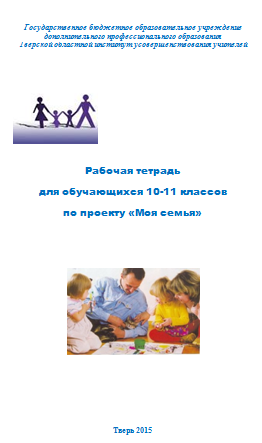 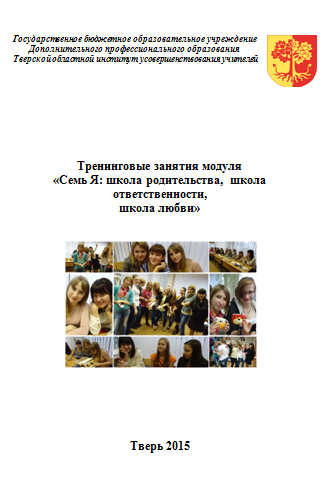 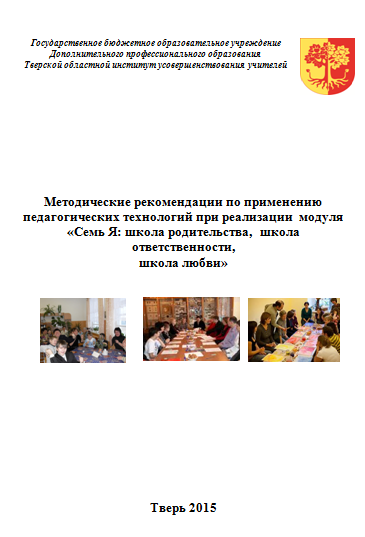 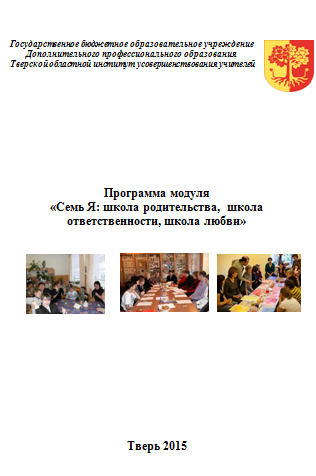 Результат освоения модуля
Осознанный выбор жизненного пути с ориентацией на создание  крепкой и счастливой семьи
Методическая служба ОО
Выпускник
Социум
Педагоги
Учебная деятельность
Совместные мероприятия с родителями
Семья  Ребенок
Проект
 «МОЯ СЕМЬЯ»
Внешкольная деятельность
Внеурочная деятельность
Психолого-педагогическое сопровождение участников образовательного процесса
Реализация проекта предполагает интеграцию  учебного процесса, внеурочной деятельности, внеклассных и общешкольных событий, дополнительного образования во взаимодействии с семьей и социумом. Таким образом, создается единое воспитательное  пространство
Модель процесса формирования традиционных 
семейных  и нравственных ценностей на уровне 
образовательной организации
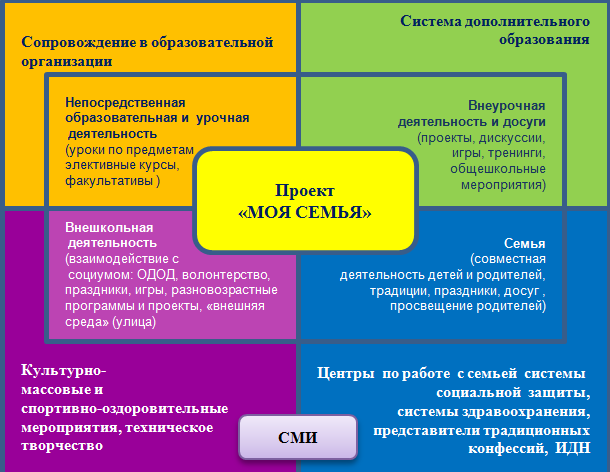 Модель процесса формирования традиционных 
семейных и нравственных ценностей на уровне 
образовательной организации
Проект «Моя семья» - составная часть основной общеобразовательной программы
Деятельность ребенка в образовательном пространстве ОО
Инфраструктура школы
РЕГИОНАЛЬНЫЙ ОБРАЗОВАТЕЛЬНЫЙ ПРОЕКТ
«МОЯ  СЕМЬЯ»
Способствует реализации:
Стратегии развития воспитания в РФ до 2025 года
Концепции государственной семейной политики в РФ на период
 до 2025 года
Концепции долгосрочного социально-экономического развития 
Российской Федерации  на период до 2020 года
Указа Президента Российской Федерации от 01.01.2012 № 761
 «О национальной стратегии действий в интересах детей на 
2012 – 2017 годы»
Постановления Правительства Тверской области № 595-пп от 16.10.12 
«Об утверждении стратегии действий в интересах детей на 2012 – 2017
 годы в Тверской области»
системно формирует базовую национальную ценность «СЕМЬЯ»
Федеральный государственный образовательный стандарт
Концепция духовно-нравственного развития и воспитания 
личности гражданина РФ
Спасибо за внимание